Monthly Stakeholder MeetingMay 31, 2018
Presented by:
Office of Cannabis Policy & Enforcement
CUP and BOP Update
CUP – 224 
BOP – 222 
(Issued 10 incl. 9 non-operational)
Equity Program
Request for Proposal for Program Facilitator
Ready for release pending Council approval of resolution authorizing fee waivers and deferrals for qualifying participants
City Council Meeting – 6/12/18
Amendments to BCC Regs (Highlights)
Security
Allows shared video surveillance, alarm system, security personnel
All licensees shall be held responsible and subject to discipline for any violations of the video surveillance system
Amendments to BCC Regs (Highlights)
Premises
“Any premises that is next or adjacent to another premises engaging in manufacturing or cultivation shall be separated from those premises by walls and any doors leading to the cultivation or manufacturing premises shall remain closed.”
Amendments to BCC Regs (Highlights)
Delivery
“…a delivery employee shall not carry goods valued in excess of $10,000…”
“All customer requests for the delivery of cannabis goods must be received and prepared prior to leaving the premises…”
Amendments to BCC Regs (Highlights)
Distribution
“…if premises are located within the same building or on the same parcel of land…cannabis goods may be transported by foot, hand truck, fork lift or other similar means…”
Amendments to BCC Regs (Highlights)
Testing Laboratories
Language pertaining to “primary and duplicate sample” replaced with representative sample
Representative sample = .035% of the total harvest batch weight
Sale of Cannabis Accessories
Chapter 5.150.415
	“A cannabis business that is expressly authorized to sell cannabis…may also sell cannabis accessories and display cannabis accessories on up to 150 sq. ft. of their site.”
CUP Sq. Ft. Cap in Power Inn Alliance
City Council approved a 2.5 million sq. ft. cap of cultivation and distribution CUP (10% of total building square footage in PIA area) 
Pending CUP applications will be heard according to date of submission, and readiness to go to hearing
Applicants will be notified by CDD if they made the cutoff and/or process of withdrawal
Proposed Delivery BOP Cap in Power Inn Alliance
There are 22 CUPs for delivery in PIA area (9 stand-alone for retail, and 13 associated with another CUP)
Proposed cap of in the number of BOPs (TBD)
Registered Cultivators
Deadline to submit Building Plans – 7/9/18
City will begin taking enforcement actions on 7/10/18, including:
Administrative Penalties
Cease and Desist Orders
Notify the State that business is non-compliant
BOTs for Operating Businesses
All Operating Businesses Must Pay 4% Business Operating Tax
Contact Revenue Division at 1251 to obtain BOT certificate and begin remitting BOTs
Proposed Amendments to Distribution
Law and Legislation Committee on 6/12/18; Planning and Design Committee on 6/14/18

Three types of distribution permits
Type D 
All functions, regardless of whether distributing for self or others.  Tiered according to gross receipts:
D1 –up to $5 million
D2 –up to $20 million
D3 –over $20 million
Requires a CUP for Premises
Amendments to Distribution (cont.)
2) Type S 
Self-distribution; only for small manufacturers* currently exempt from a CUP requirement.
Premises exempt from CUP.


* Infusion, packaging and labeling only.  No extraction function. Under $100,000 in gross receipts.
Amendments to Distribution (cont.)
3) Type T 
Transports only.  No storage, tax collection or arranging for testing. 
Cannot transport to dispensaries except when transporting immature plants.
No CUP requirement.
Late Penalty & Appeal Fees
Applications submitted within 30 day window of expiration date are subject to 10% of application fee as late penalty
Appeals on Permit Actions - $500
City Council – 6/12/18 Meeting
Title 5 Cleanup
Language clarification on nurseries
ID requirements
90-day video surveillance requirements
Shared Use Manufacturing
Other alignments with State regs
Tentatively Scheduled for July 2018
Weights and Measures
Business and Professions Code Section 12210 mandates county sealers to inspect/test the devices in their jurisdiction used for commercial purposes.
If Counties do not take on the function of registering, testing or sealing weighing devices, CDFA will step in and assume the County’s function.
Q&A
Reminders:  
 This meeting is being recorded. Please wait for the microphone before asking your question.
 Video of the meeting and PowerPoint presentation will be posted at www.cityofsacramento.org /cannabis
Next stakeholder meeting: June 25, 2018
Contact us:
Office of Cannabis Policy & Enforcement

Phone: 916-808-8955

Email:
cannabis@cityofsacramento.org

 On the web:
www.cityofsacramento.org/cannabis
Follow us on:
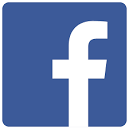